Квадратний корінь. 
Арифметичний 
квадратний корінь.
Урок алгебри
8 клас
Усний рахунок
Піднесіть до другого степеня числа:
Усний рахунок
Квадрати яких чисел дорівнюють:
16 =
Усний рахунок
Знайдіть ОДЗ виразу:
Квадратний корінь . Арифметичний квадратний корінь
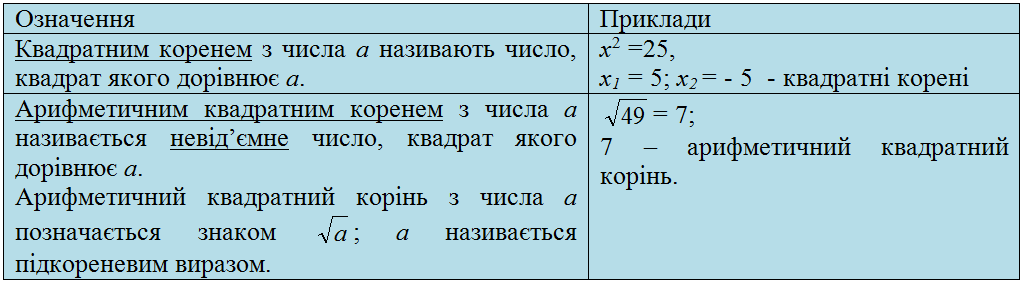 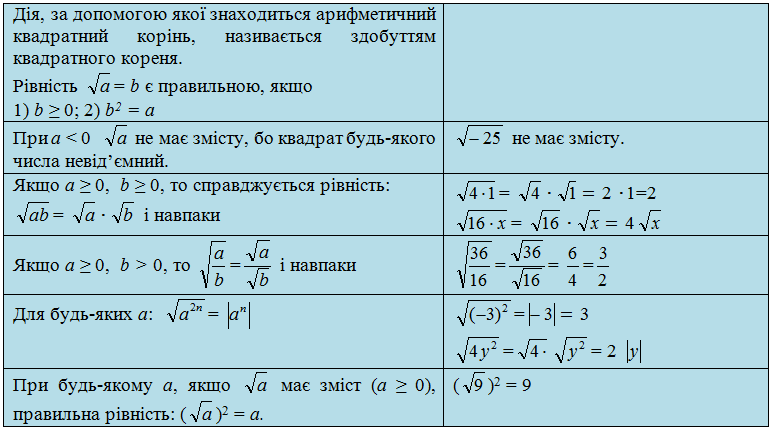 Дайте відповіді на питання
Що називають квадратним коренем з числа а ?
Що називають арифметичним коренем з числа а ?
Як позначають арифметичний квадратний корінь з числа а ?
Як називають знак     ?
Як читають запис       ?
Як називають вираз, який стоїть під знаком радикала?
Яких значень може набувати підкореневий вираз?
Як називають дію знаходження арифметичного квадратного кореня з числа?
Чому дорівнює значення виразу (     )2 для будь-якого невід’ємного числа?
Визначте, які з виразів мають зміст
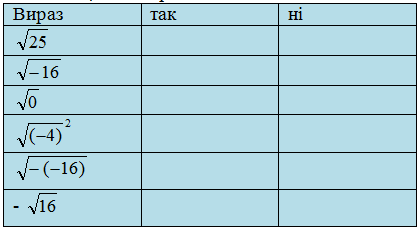 Вправи з підручника
Усно 

№ 377, 381, 382

Письмо з детальним поясненням

№ 379, 387, 389, 391
Домашнє завдання
п. 12 
№ 380, 384, 390
Для допитливих – підготувати історичну довідку про позначення  для кореня.